Testování API mapových služeb a tvorba online GIS aplikace
Vedoucí:	Dr.Ing.Bronislava Horáková
Řešitel:	Bc.Ondra Richard
Obsah prezentace
Cíl práce
API mapových aplikací
AJAX
Vytvořená aplikace
Cíl práce
Informovat uživatele o možnosti využití sdílených API a vytváření mashupů
Prozkoumat možnosti využití mapových služeb nabízených portály Seznam a Atlas skrze sdílené API
Vytvořit on-line aplikaci prezentující schopnosti/rozdíly API obou portálů
Nad vhodnějším API vytvořit on-line GIS aplikaci,  s využitím dalších technologií (Mysql,PHP,AJAX)
API
Rozhraní pro programování aplikací
Sbírku funkcí či tříd nějaké knihovny, které může programátor využívat
Velcí vývojáři poskytují API menším vývojářům, v jejichž režii vznikají specializované projekty
Menší vývojáři se tak zdarma dostávají k zajímavým a nákladově náročným funkcím a datům
API mapových aplikací
Rychlé vložení mapy na webové stránky 
Vkládání značek, vykreslování linií, získávání souřadnic…
To vše s využitím JavaScriptu
Maximální využití API = minimum programování
V kombinaci s dalšími technologiemi, umožňuje vývoj sofistikovaných mapových aplikací
AJAX
Asynchronous JavaScript and XML
AJAX je koncept sestávající se z technologií:DOM, XMLHttpRequest, XHTML, JavaScript,XML
Díky XMLHttpRequest muže vyvolat libovolný počet nezávislých požadavků
Portály využívají AJAX pro načítání dynamické mapy
Přenos informací mezi serverem a klientským JavaScriptem
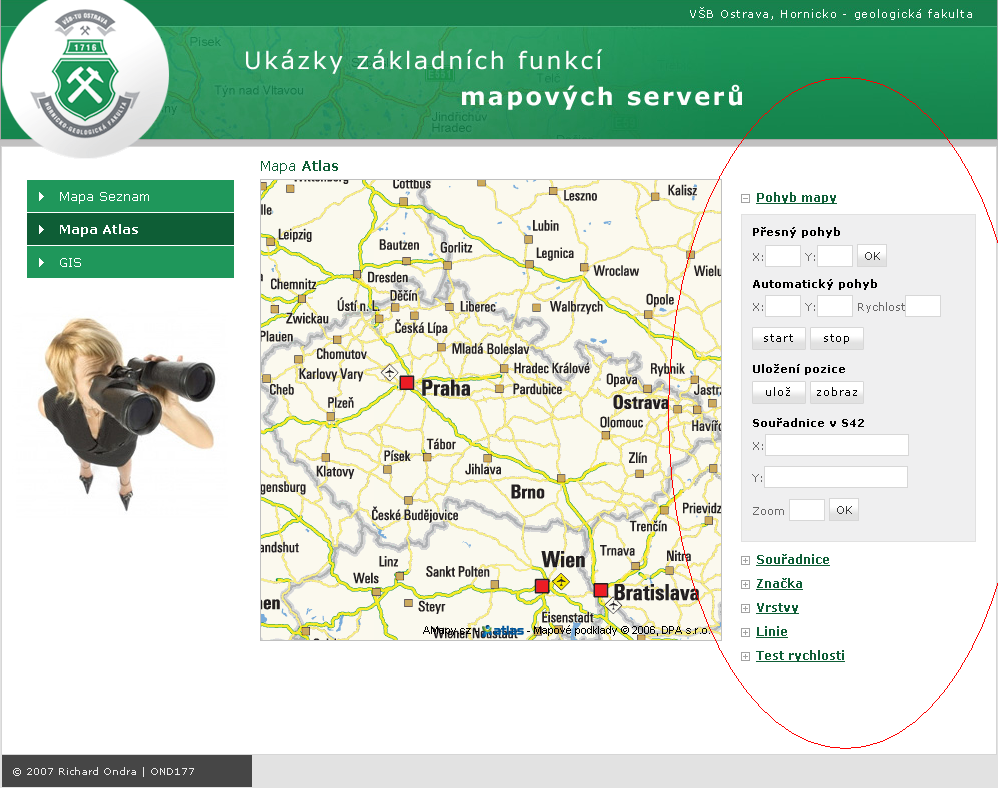 [Speaker Notes: Funkce jsou rozděleny do několika bloků]
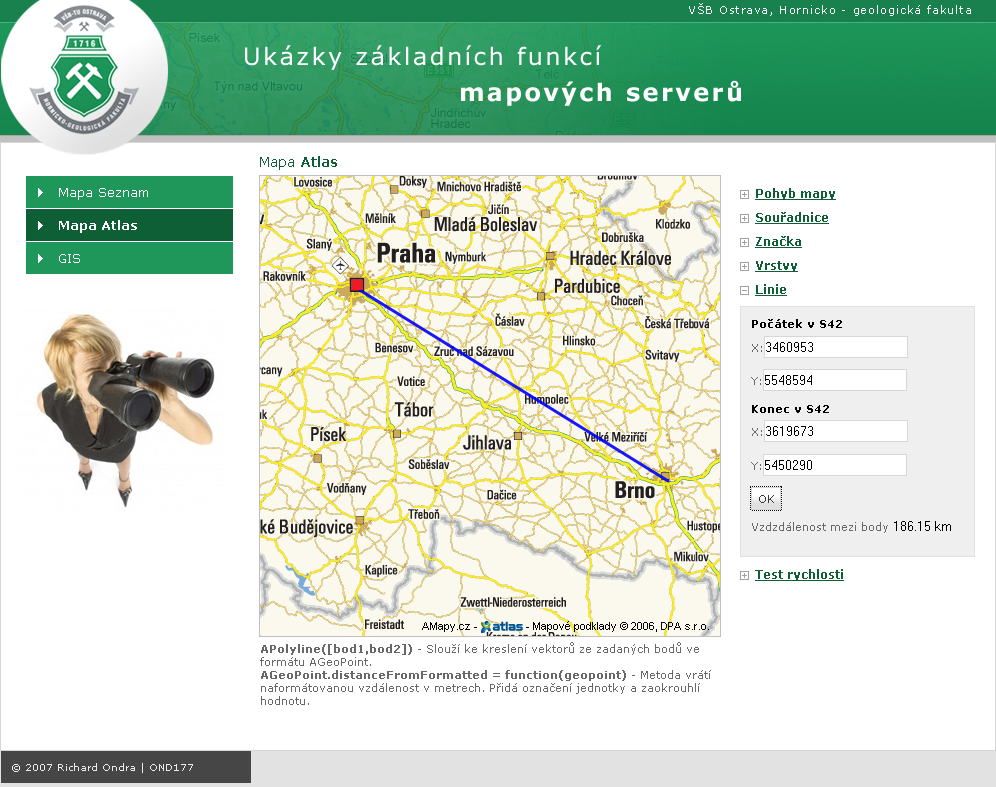 [Speaker Notes: Vykreslení linie mezi dvěma body a výpočet vzdálenosti]
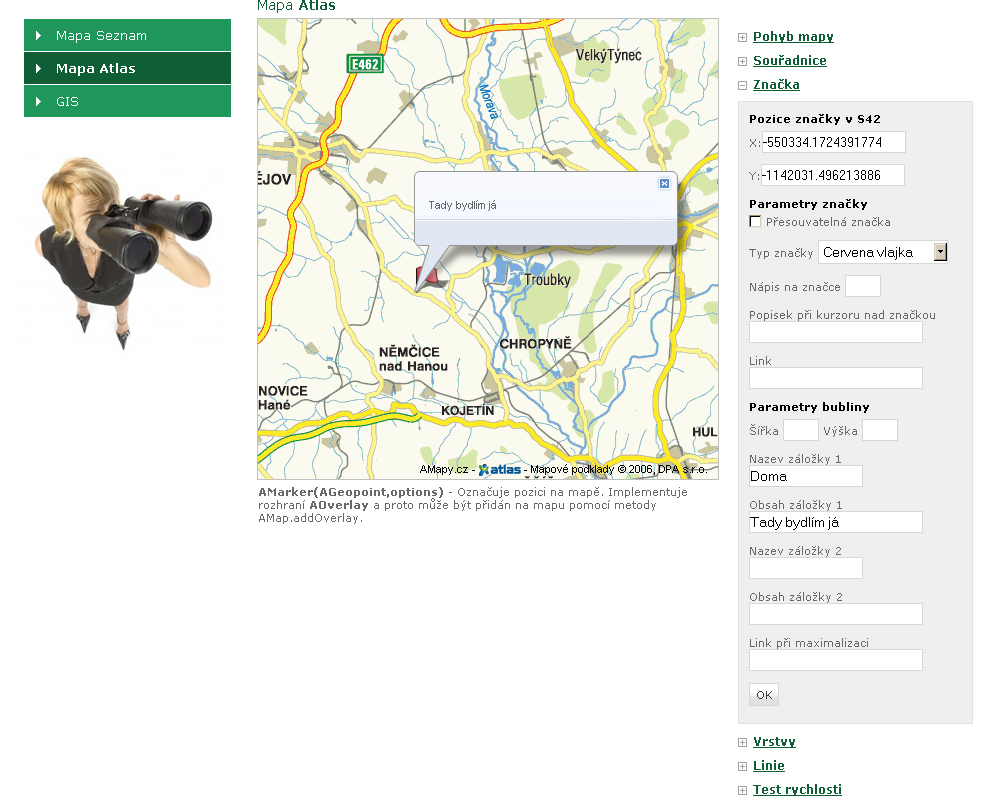 [Speaker Notes: Přidání bodu a doplňkových informací]
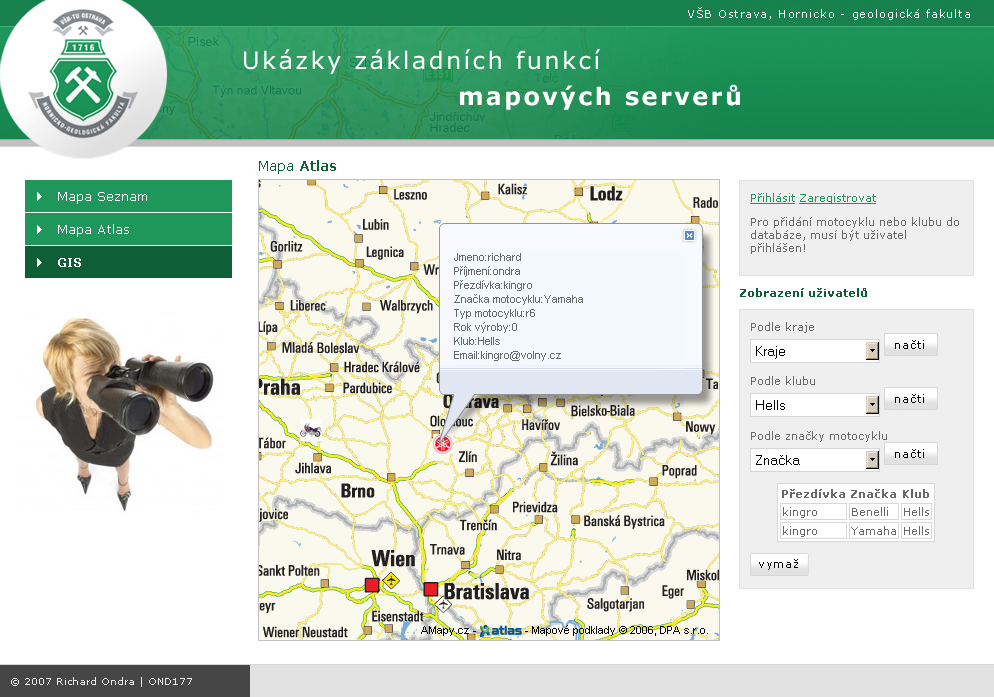 [Speaker Notes: GIS aplikace]
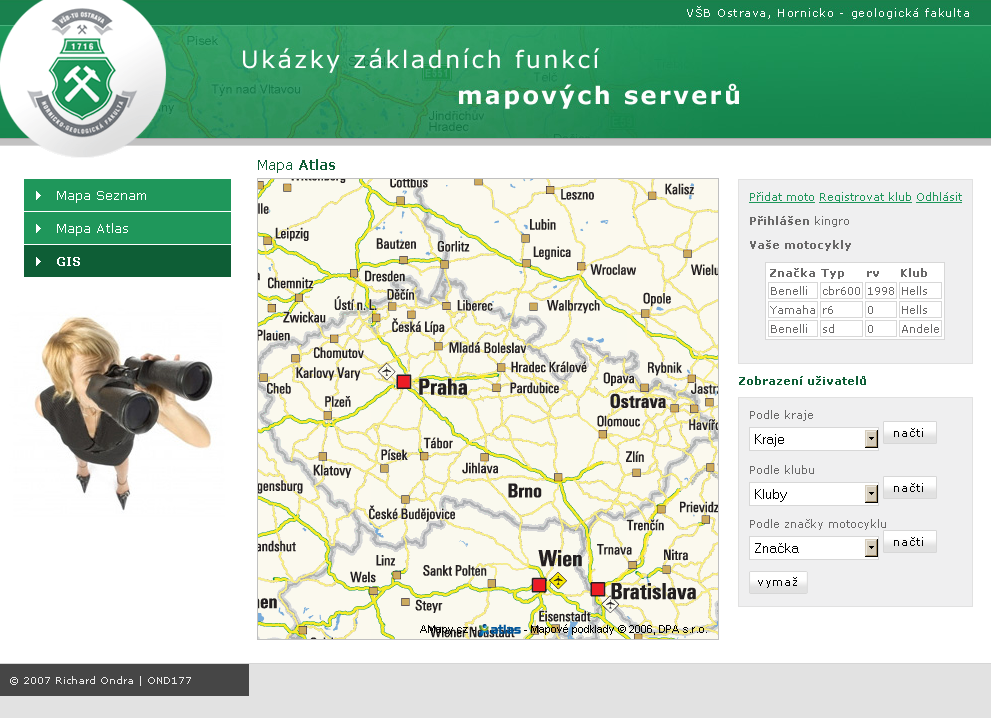 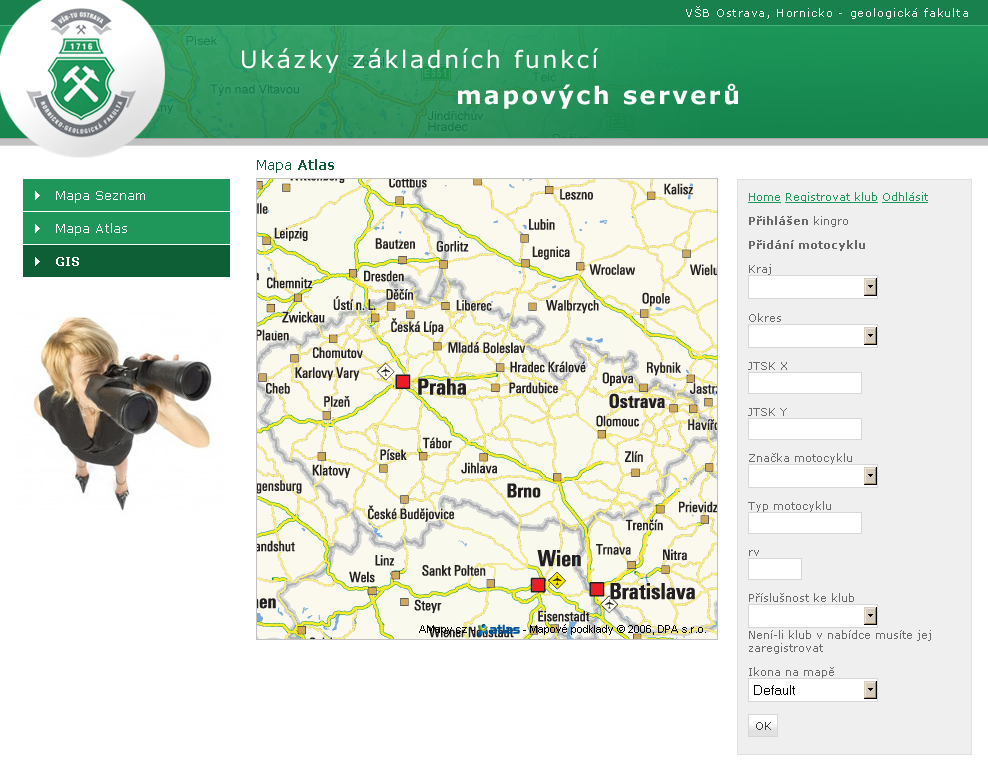 [Speaker Notes: GIS aplikace]
Zdroje
http://amapy.atlas.cz/api/
http://api.mapy.cz/
http://www.modernmethod.com/sajax/
Ryan Asleson, Nathaniel T. Schutta. AJAX: vytváříme vysoce interaktivní webové aplikace
Škultéty, R.: JavaScript - Programujeme internetové aplikace, 2. aktualizované vydání
Steven Holzener, Mistrovství v AJAXu
KONEC
Děkuji za pozornost